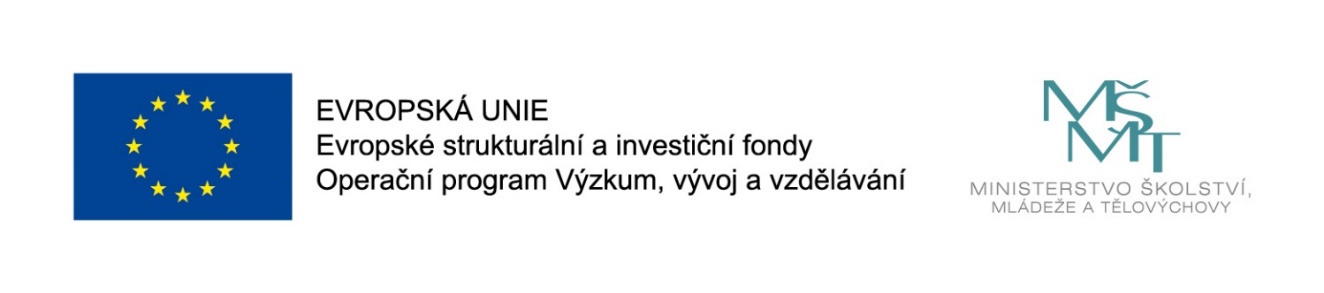 Názevprezentace
Prezentace předmětu:
SOCIÁLNÍ PODNIKÁNÍ
Vyučující:
Petra Krejčí
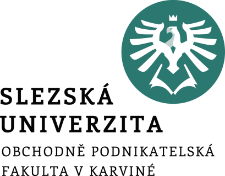 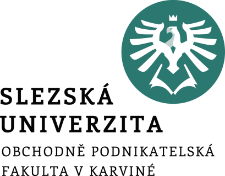 HODNOCENÍ VÝKONNOSTI SOCIÁLNÍHO PODNIKU – část I
Co je výkonnost v sociálním podniku?
Jaké jsou kroky k jeho vyhodnocení?
.
Struktura přednášky
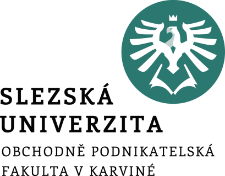 HODNOCENÍ VÝKONNOSTI SOCIÁLNÍHO PODNIKU- část I
Cílem přednášky je:
Cílem přednášky je seznámit s výkonnostním managementem sociálního podniku
.
Co je hodnocení sociální výkonnosti
Hodnocení sociální výkonnosti je efektivní monitorování a hodnocení aktivit v sociálním podniku, díky porozumění požadavkům a potřebám klienta. 
Tento posun je poznamenán nárůstem zájmu o různé posouzení dopadů, vyhledávání a vývoj produktů, vše zaměřené na lepší porozumění klientům a na to, jak nejlépe jim pomoci. 
Tyto dvě roviny – podnik a péče o cílovou skupinu se pak využívají v rozličných metodách hodnocení výkonnosti.
Roviny posuzování
Rektořík a kol. (1998) využívá pro posuzování efektivnosti soustavu vnitřních a vnějších faktorů.
Vnější faktory zahrnují především politické uspořádání, způsob financování „třetího sektoru“, konkurenci ve veřejném sektoru a samotné fungování sektoru tržního. 
Naproti tomu vnitřní faktory vystihuje pomocí kvalifikace zaměstnanců, využíván poznatků různých oborů v praxi (management, IT apod.), vhodnou volbou práce, komunikaci s okolím či iniciativu pracovníků těchto organizací.
Sociální výkonnostní management II
Zodpovědné zacházení s klientem. Zahrnuje mechanismy ochrany klienta v každém aspektu práce – od cílů, které stanoví, jak se integruje, včetně produktů a služeb, které se mu nabízí dle jeho skutečných potřeb.
Zodpovědné zacházení se zaměstnanci.Tlak je na vytváření příznivého pracovního prostředí, které zajišťuje, že zaměstnanci jsou chráněni, vyškoleni a motivováni k dosažení sociálních cílů.
Finanční a sociální výkonnost. Podnikatel usiluje o finanční udržitelnost a sociální výkon.
Sociální výkonnostní management I
Wardle (2014) představil metodu hodnocení výkonnosti sociálních podniků (Social Performance Management) pomocí šesti dimenzí:
Definování a sledování sociálních cílů. Podnikatelé vědí, na koho se zaměřují, jaké jsou jeho cílea jak jeho produkty a služby pomáhají těchto cílůdosáhnout.
Zajištění podpory vedení a zaměstnanců k sociálním cílům. Manažeři aktivně monitorují sociální cíle,podporující institucea zaměstnanci chápou strategii a měřitelným ukazatelem je, jak přispívají k dosažení sociálnícha finančních cílů.
Zhodnocení produktů, služeb a distribuční kanálů, které splňují potřeby a preference uživatelů tím, vytvářejí pro ně výhody či posilují jejich schopnosti vyrovnat se s jejich handicapem.
Perspektivy hodnocení
Perspektiva organizační udržitelnosti – Jaké informace mohou pomoci pochopit, zda rozvíjíte a udržujete prostředky, které dlouhodobě splní váš cíl?
Perspektiva dopadů na komunitu – Jaké informace úspěšně přispějí k sociálním, kulturním, ekonomickým a environmentálním cílům stanoveným v poslání podniku?
Perspektiva podnikové výkonnosti – Jaké informace potřebujete z hlediska úspěšnosti z finančního nebo podnikatelského pohledu?
Úrovně hodnocení
Operativní úroveň – Jaké informace potřebujete k podpoře každodenních rozhodnutí při vedení zaměstnanců? Například sledování nákladů, kvality a plnění poslání.
Strategická úroveň – Jaké informace potřebujete k podpoře strategických rozhodnutí, která jsou často učiněna vlastníkem? Tyto informace obsahovat klíčové trendy a události, ke kterým došlo v rámci hodnoceného období.
Úroveň angažovanosti a zodpovědnosti – Jaké informace potřebujete k podpoře a udržování podpory podniku? Zahrnuje to zejména podporu investorů, členů komunity, zaměstnanců a dalších. Toto publikum může mít velmi omezené znalosti o tom, kdo jste a čeho se snažíte dosáhnout, takže příběh musí být velmi jasný a poutavý.
Kroky k hodnocení
5 kroků
Krok 1: Definujte své publikum a Jeho potřeby
Mezi zainteresované strany nejčastěji patří: 
zaměstnanci,
dobrovolníci,
vedení a správa,
mateřská organizace (například v případě sociálního podniku, který je přidružen k širší neziskové organizaci),
zákazníci,
investoři, finančníci, dárci,
partneři,
komunita jako celek.
Krok 2: Vypracujte vizi svého „snímku“ o výkonu
Snímek či poster (plakát) je komunikační nástroj, který můžete využít k představení výkonnosti a hodnoty podniku, programu nebo projektu zahrnující informace o investorech, financujících organizacích a zaměstnancích. 
Je přizpůsoben potřebám a cílové skupině.
Může mít podobu infografiky, klíčových ukazatelů nebozprávy o dopadu.
Krok 3: Definujte obsah snímku
V tomto kroku navrhujete obsah snímku. To se zaměřuje na identifikaci toho, co chcete ve svém snímku vyslovit, a jak jej zprostředkujete posluchačům. 
Veškeré informace ve snímku musí podporovat buď to, co děláte a vypovídá o hodnotě podniku nebo má podpořit operativní či strategické rozhodnutí.
Krok 4: Navrhněte snímek či poster
V předchozím kroku jste určili informace, které jsou důležité pro shromažďování a potenciálně se zobrazují ve snímku či posteru. V kroku č. 2 jste také udělali předběžný návrh. Nyní je třeba návrh zdokonalovat a poté zkombinovat návrh s obsahem.
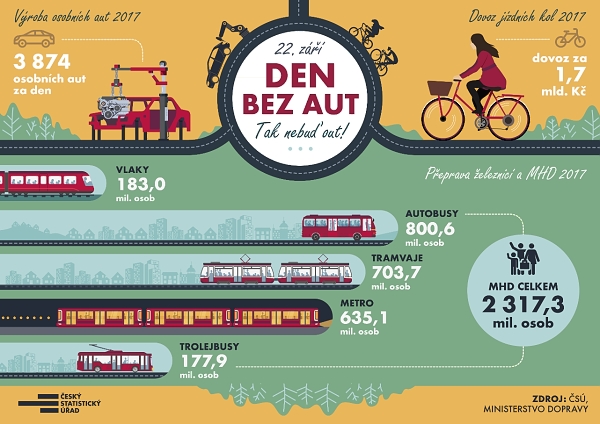 Krok 5: Definujte další vývoj dat
Snímek, který jste vytvořili, je něco, co můžete časem aktualizovat. 
V kroku 3 jste pravděpodobně identifikovali informace, které byste chtěli vyvíjet, ale teď je ještě nemáte. 
V tomto kroku naplánujte, co byste chtěli v budoucnu dělat. Může být užitečné přemýšlet o tom, pokud jde o to, co bude nejvíce prospěšné v budoucnosti? Zvažte to z pohledu všech zainteresovaných, kteří informace definovali. 
Existují věci, které by bylo dobré tam mít, ale nejsou kritické? Nebo kolik úsilí bude potřebné k získávání těchto údajů? Máte již zavedený mechanismus nebo jej můžete snadno rozvíjet? Bude shromažďování těchto údajů považováno za rušivé? Jste vyškoleni v této metodě sběru dat nebo budete potřebovat pomoc od externího konzultanta?
Jak aktualizovat data I
Záznam aktivity: Zpráva o denních činnostech, získaná od zaměstnanců.
Záznamy příběhů: Příběhy a vyprávění o události, zkušenosti nebo vyprávění osob, které popisují zaměstnanci nebo účastníci.
Dokumentace: záznamy o činnostech (např. inventář, zprávy, zápisy z jednání atd.).
Hodnocení: soubor otázek, které určují názory, postoje a porozumění účastníků, jakmile je činnost dokončena.
Focus Group: Skupinové diskuse s relativně malým počtem vybraných lidí o určitých otázkách.
Rozhovor: Sada otázek (může být předem určených nebo neurčených) o určitých tématech, která jsou kladena na cílové publikum a následovaná dalšími dotazy a konverzacemi.
Jak aktualizovat data II
Záznam žurnálu: Vlastní přehled každodenních aktivit účastníky.
Testy znalostí / dovedností: Soubor předem stanovených otázek týkajících se určitých témat, na které odpovídá cílové publikum.
Průzkum: soubor otázek, které určují úroveň znalostí nebo dovedností účastníků.
Návštěvy na místě: Kombinace pozorování a rozhovorů, které se vyskytují v prostředí účastníka.
Pozorovací poznámky: poznámky, které se provádějí přímým pozorováním verbálního a neverbálního chování, které se vyskytuje v činnostech.
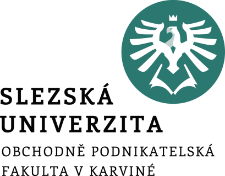 Shrnutí přednášky
Hodnocení výkonnosti je poměrně široká oblast i v sociálním podniku. 
Podnik můžeme hodnotit z mnoha ohledů a stejně jak v podniku (ne)sociálním, záleží na uživateli informací, které mu o výkonnosti budou poskytnuty
K hodnocení můžeme použít SCM, které má několik kroků provedení, které bychom měli dodržet